Didaktika etické výchovy
Zuzana Svobodová
K čemu? Proč?
„Bez rozkazu konat to, co jiní konají z bázně před zákonem.“ 
(Aristotelova odpověď na to, co mu dala filosofie)
přirozenost
nejvyšší principy nejsou pozitivní (nomó – zákon, dohoda, úmluva), ale jsou založeny v přirozenosti (fysei)
ethos kai éthos
v etice, kde jde o jednání, lze získat mravní zásady také ze zvyku (nejen z postřehu, vnímáním, intuicí)
zvyk – ethos
mrav – éthos
mravní ctnost vyrůstá ze zvyku
přírodní věci nelze navyknout ničemu (kámen padá vždy dolů), ale ctnosti se zakládají na svobodném rozhodnutí, přitom nejsou proti přírodě, dokončujeme je zvykem
to, co je zvyklé (navyklé), je pak jako přirozené
Pro Aristotela vědění nezaručuje jednání: ctnost vyžaduje přirozené vlohy, cvik, zvyk (založeno na rozumu a svobodném odhodlání) – proto blaženost většinou závisí na člověku samém
Paideia
Epimeleia peri tés psychés – filein 
harmonia – kosmos 
logos – sofos, sofia
sebas – eusebeia
Anthropos
Zoon politikon
Zoon logon echon → animal rationale
Aristoteles. Politika 1253a 10: „λόγον δὲ μόνον ἄνθρωπος ἔχει τῶν ζῴων“
Cicero. Academica VII,19: „si homo est, animal est mortale, rationis particeps“
Seneca. Epistulae morales ad Lucilium, 41,8: „quod proprium hominis est. … animus et ratio in animo perfecta. Rationale enim animal est homo…“
Paideia – educatio – humanitas
Eudaimonia
Metanoia
regnum hominis (Bacon, F.); „...nous rendre comme maîtres et possesseurs de la nature“ (Descartes, R. Discours de la méthode)
Telos kai methodos
scholé  / ascholia
dia-logos
areté (paidonomoi)
agathos (kalon kai aganthon), fysis
peras
sófrosyné
Komenského Didaktika
Co je didaktika dle Komenského?
Didaktika z řečtiny, značí: docendi artificium, tj. umění o učení, aneb o umělém vyučování a cvičení mládeže v uměních, jazyku a všelijaké moudrosti; aby totiž snadně, libě, jako ze hry, a na jisto učenými, ctnostnými a pobožnými lidmi mohli se stát. Veliké v pravdě umění, hodné se nazývat uměním všech umění, neboť se skrze toto všech jiných umění nabývá snadno, lehce, libě a vždy na jisto.

Kterak by totiž člověk, dřív než na těle vzroste a stav svůj začne, všemu tomu, což ku potřebě a ozdobám přítomného i budoucího života přináleží, šťastně, snadně, plně vyučen, a tak potěšeně k životu obojímu nastrojen býti mohl.
Což se vše mocně, základy z samého přirození vzatými, prokazuje; ustavičně, příklady jiných řemeslných umění, vysvětluje; dokonále, na léta, měsíce, dny a hodiny, rozměřuje; a ke všemu tomu, aby k cíli přivedeno bylo, i povzbuzení činí, i rada dává.
Kontext
celkem 30 kapitol
kap.: 
4: Že příprava člověka záleží: v nabývání moudrosti, ctnosti, pobožnosti
5: Že toho trojího má čl v sobě přirozeně základy
6: Má-li se to ale uskutečnit, musí se cvičit
13: Na dobrém pořádku vše záleží
14: Pořádek učení musí být přirozený
15: Jak dělat, aby života k studiím dosti bylo
16: Jak dělat, aby učení na jisto bylo
17: Jak dělat, aby učení snadné bylo
18: Jak dělat, aby učení mocné bylo a hojný prospěch neslo
19: Jak dělat, aby učení krátké a hbité bylo
20: Specialis scientiarum methodus: totiž krátké obnovení, jak snadně, mocně a hbitě člověk naučen býti můž znáti čehokoli
21: Specialis methodus artium, totiž jak snadně, mocně a hbitě člověk naučen býti můž dělati čehokoli
22: Specialis lingvarum methodus: totiž jak se snadně, hbitě a mocně jazykům učiti
23: Methodus morum in specie.Jak obzvláštně mravům prospěšně učiti
24: Methodus pietatis, totiž jak obzvláště pobožnosti svaté mládež učiti
Methodus morum in specie.Jak obzvláštně mravům prospěšně učiti
člověk v sobě kořeny pro harmonii
čím dříve se začne, tím lépe („neoseješ-li z jara časně…“) – „k dobrým povahám a obyčejům vést“
dobré příklady ustavičně před očima – odpovědnost: být dobrým obrazem
slova doprovázející a vysvětlující, aby jednání bylo řízeno rozumem (vlastní slova, slova z Písma, přísloví)
Methodus morum in specie.Jak obzvláštně mravům prospěšně učiti
odstranit všechny špatné příklady, včetně lenosti
„Lidé zajisté, nic nedělajíc, zlého dělati se učí: protože mysl prázdná býti nemůž, a nezanese-li se nětčím potřebným, prazdnými, marnými, ničemnými věcmi sama sebe zanáší.“ (109 42nn)
kázeň nikoli kvůli učení, ale kvůli mravům – „bázeň a ostýchání při mladých býti musí“
učení ctnostem všem, „vnítř i zevnítř“
Vnitřní: opatrnost, střídmost, udatnost, spravedlnost
Vnější: vlídnost, pokora, uctivost, šetrnost, přívětivost, ochota, slušnost (pozdrav, podání ruky, ustoupit stranou), odpovídat na dotazy
Didaktika etické výchovy dnesČR a Evropské školy
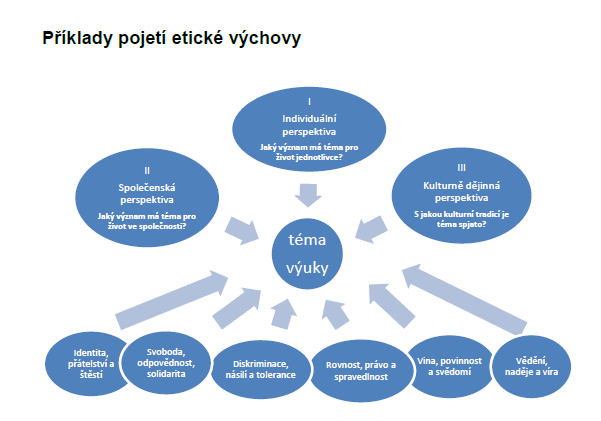 15
[Speaker Notes: Jeden z modelů užívaných v Německu.]
Etika a konkrétní výuka v České republice
Rámcový vzdělávací program pro gymnázia otevřel možnost výuky etické výchovy jako doplňujícího vzdělávacího oboru od roku 2007

 Opatření ministryně školství, mládeže a tělovýchovy (PhDr. Miroslava Kopicová), kterým se změnil Rámcový vzdělávací program pro základní vzdělávání, ze dne 16.12.2009 (účinnost od 1.9.2010): nový doplňující vzdělávací obor s názvem Etická výchova
16
Etika a konkrétní výuka v České republice
občanská nauka
základy společenských věd
filosofie
etická výchova
Čím mohou učitelé etické výchovy pomoci v oblasti vzdělávání a výchovy?
17
Etika a konkrétní výuka v České republice
Jaké kompetence jsou v českém systému etické výchovy vyhlíženy?
V charakteristice vzdělávacího oboru Etická výchova (EV) v rámcovém vzdělávacím programu pro základní školy je možné seskupit žádané kompetence například do pěti skupin, přičemž je možné shrnout: první dvě skupiny se týkají výhradně jedince, třetí se týká také jedince, přičemž se předpokládá jeho komunikace s druhými, čtvrtá se týká schopnosti komunikace s lidmi v širším slova smyslu a pátá se týká vztahu s přírodou.
18
Etika a konkrétní výuka v České republice
vytvoření si pravdivé představy o sobě samém, přičemž se dále říká, že tato představa o sobě samém má být pozitivní
tvořivé řešení každodenních problémů (samostatnost při hledání vhodných způsobů řešení problémů)
samostatné pozorování s následným kritickým posouzením a vyvozením závěrů pro praktický život, schopnost formulace svých názorů a postojů na základě vlastního úsudku s využitím poznatků z diskuze s druhými a zároveň respekt k hodnotám, názorům a přesvědčení jiných lidí i kritické vnímání vlivu vzorů při vytváření vlastního světonázoru
sociální dovednosti, které jsou zaměřeny nejen na vlastní prospěch, ale také na prospěch jiných lidí a celé společnosti, správné způsoby komunikace, schopnost vcítit se do situací ostatních lidí, navázání a udržování uspokojivých vztahů a schopnost účinné spolupráce
pochopení základních environmentálních a ekologických problémů a souvislostí moderního světa			Jsou tyto oblasti dostačující?
19
Systémetické výchovy a vzdělávánív Evropských školách(Schola Europaea)
20
K současnému stavu Evropských škol (EE)
Jednotlivé školy v systému Schola Europaea:

Německo
Frankfurt
Karlsruhe
Munich
Belgie
Brussels I
Brussels II
Brussels III
Brussels IV
Mol
Španělsko
Alicante
Itálie
Varese
Lucembursko
Luxembourg 1
Luxembourg 2
Nizozemí
Bergen
Velká Británie
Culham
21
K historii a stavu současnéetické výchovy a vzdělávánív Evropských školách
program výuky předmětu NEKONFESNÍ ETIKA pro primární cyklus z roku 1978
program výuky předmětu NEKONFESNÍ ETIKA pro sekundární cyklus z roku 1998
program výuky předmětu NEKONFESNÍ ETIKA pro primární cyklus z roku 2002
22
[Speaker Notes: Označení dokumentů vyhlašujících jednotlivé programy v systému EU/EE: 78-D-66; 1998-D-22, 2002-D-56.]
Tři charakteristické vlastnosti předmětu nekonfesní etika v EE
Uvědomění si specifičnosti předmětu oproti jiným systémům výuky (neobvyklost, nezkušenost) → v osnovách dostatečně volný prostor pro uzpůsobení
Výhradní zaměření na žáka, učitel moderátorem diskuze (instruktor, iniciátor aktivit), předmětem „univerzální hodnoty“ aplikované v stále širším kontextu, od více k méně obvyklým problémovým situacím
Filosofický přístup – otevřenost, v rámci výukových hodin nezasahování do soukromého života
23
Cílem: žák, který se zapojuje do osobního hledání
svého místa a své úlohy v rodině, skupině, ve společnosti
hodnot a principů, které vedou jeho činy, myšlenky, životní volby;
odpovědí na (celoživotní) existenciální otázky
24
Prostředky k naplnění cíle výuky
reflexe zažitých či zmíněných situací;
uvážené vyjadřování vlastních názorů, pozorné naslouchání názorům ostatních;
objevování pozitivního chování a pozitivních hodnot;
převádění hodnot do konkrétního chování, přístupů a slovního vyjadřování;
uplatňování respektu k právům náležejícím každé živé bytosti;
účast na humanitárních a ekologických akcích souvisejících se současnými událostmi;
uvědomování si sounáležitosti se společenstvím
objevování významu svátků, jejich rituálů a symboliky
zájem o tradice a vyznání jiných společenství a kultur;
vytváření osobnosti prostřednictvím toho, co dává životu smysl
25
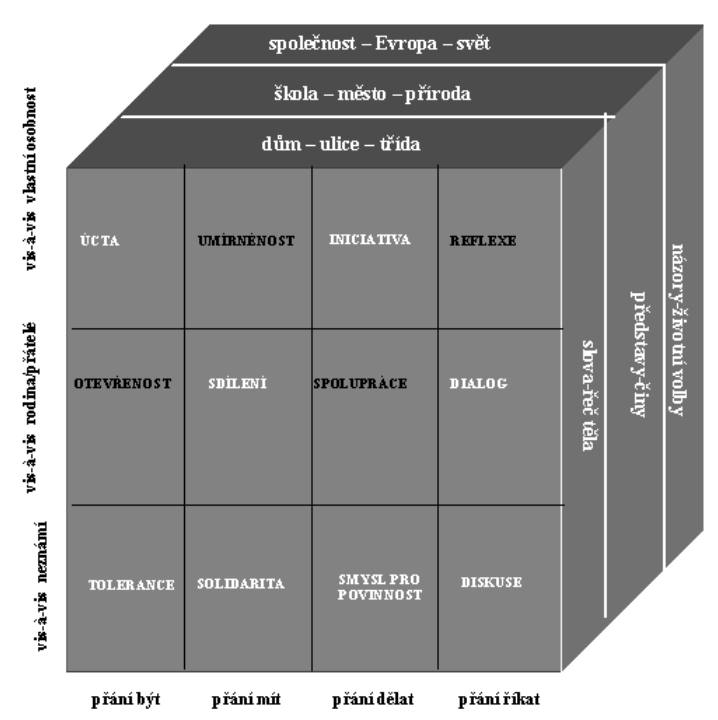 26
[Speaker Notes: 36 přístupů, které tvoří obecnou strukturu předmětu nekonfesní etika pro každý z prvních pěti ročníků základní školy na Evropských školách (Schola Europea). Inspirace Guilfordovou krychlí.]
Tři fáze výuky z didaktického hlediska
Stimulace zájmu o téma – zasazení do kontextu (střídání oblastí: zažité / viděné a slyšené / přečtené)
Analýza – identifikace principu, práva, hodnoty (prezentace, debata, průzkum, projekt)
Finalizace – různé  formy předvedení toho, co bylo pochopeno (osobní výtvor, výstava, představení)
27
Obecná pravidla pro výuku etikyv EE
Program postaven na každodenním životě, společenských událostech, na výročních oslavách a na aktuálních událostech
Témata je třeba prezentovat ve formě problémových situací
28
Materiální potřeby
Emocionální potřeby
Bezpečnost
Zdraví
Úcta k životu
Úcta  k ostatním
Hra doma
Hledání pomoci
Povědomí o nebezpečích existujících doma
Jíst vše
Péče o domácí zvíře
Projevování citu
Hra venku
Rozhovor se sousedem
Povědomí o nebezpečích existujících venku
Jíst venku
Pěstování rostlin
Přijímání skutečnosti, že lidé v sousedství jsou různí
Dělení se o věci
Hledání přátel
Používání vybavení třídy
Ochutnávání
Vycítění přání a potřeb ostatních.
Naslouchání jiným žákům ve třídě
doma
venku
ve škole
Základní náměty témat pro 1. ročník
29
Materiální potřeby
Emocionální potřeby
Bezpečnost
Zdraví
Úcta k životu
Úcta k ostatním
Domácí práce
Vyjadřování radosti a lítosti
Zůstávání doma o samotě
Respektování pravidel: stolování, denní režim…
Zaopatření domácích zvířat během prázdnin
Cit pro vhodnou komunikaci
Vážit si veřejných prostor
Vědět, na koho se lze v sousedství obrátit
Předvídání nebezpečí venku (na ulici)
Volba oblečení
Postarat se o zvíře nalezené na ulici
Respektování mezí a mantinelů hry
Vzájemné půjčování věcí
Práce ve skupině
Rozpoznávání nebezpečného chování ve třídě
Otevírání oken ve třídě
Pěstování rostlin ve třídě
Rozpoznávání vlastních chyb
doma
venku
ve škole
Základní náměty témat pro 2. ročník
30
Materiální potřeby
Emocionální ptřeby
Bezpečnost
Zdraví
Úcta k životu
Úcta 
k ostatním
Vzájemné půjčování věcí
Řešení konfliktů
Pochopení školních pravidel a jejich respektování
Dobré využívání přestávek
Zodpovědné chování
Respektování toho, co říkají a dělají jiní
Používání veřejné dopravy
Využívání nabídky mimoškolních aktivit
Dodržování dopravních předpisů – pro chodce, cyklisty, atd.
Využívání zelených ploch ve městech / obcích.
Pochopení smyslu zoologických zahrad, cirkusů, delfinárií...
Pozitivní odezva na sociální a kulturní odlišnosti
Boj proti plýtvání přírodními zdroji
Uvědomování si přírody a dobrého pocitu v ní
Povědomí o skrytých nebezpečích přírody
Naplánování vycházkové / kondiční trasy
Chápání úlohy lovu zvířat a rybaření v minulosti a v současnosti
Porozumění práci lidí, kteří chrání přírodu a venkov
ve škole
v obci/ ve městě
v přírodě
Základní náměty témat pro 3. ročník
31
ve škole
v obci/ ve městě
v přírodě
Materiální potřeby
Emocionální potřeby
Bezpečnost
Zdraví
Úcta k životu
Sdílení prostoru na hřištích, chodbách, atd.
Povědomí o vlastních silných i slabých stránkách
Navrhování opatření pro lepší bezpečnost ve škole
Přiměřené využívání školních zdravotních služeb
Zaujímat postoje k využívání zvířat pro…
Rozlišování mezi veřejnými a soukromými službami
Znalost míst, kde se člověk cítí dobře
Chápání a oceňování práce bezpečnostních složek
Vědět, jak přivolat lékařskou pomoc
Zaujímat postoje k přítomnosti zvířat ve městě – psi, holubi
Ochrana přírodních zdrojů
Porovnání různých způsobů vítání ročních období a loučení se s nimi
Posuzování vlastních schopností a přání žít v přírodě
Poznávat, jak může příroda přispívat k lepšímu zdraví lidí
Aktivní účast na ochraně ohrožených druhů zvířat
Úcta 
k ostatním
Seznamování se s Úmluvou o právech dítěte
Chápání toho, že různost kultur neznamená nadřazenost či podřadnost
Základní náměty témat pro 4. ročník
32
Materiální potřeby
Emocionální ptřeby
Bezpečnost
Zdraví
Úcta k životu
Úcta 
k ostatním
Vymezení vlastního přístupu vůči konzumní společnosti
Posuzování důležitosti mít v každém životním obdobím rodinu a přátele
Různé mechanismy sociální solidarity: pojištění, nezaměstnanost
Poukázání na rizika závislosti (videohry, televize, drogy)
Posuzování  způsobů podpory a pomoci handicapovaným osobám
Odsuzování rasistického a sexistického chování
Rozpracování hlavních myšlenek, které spojují členské státy EU
Oceňování možnosti žít v míru
Vyhledávání příkladů právních předpisů EU v oblastech výroby
potravin, hraček, přístrojů, léků, atd.
Úcta k životu a tradicím
Porozumění fungování demokratické společnosti
Objevování různých názorů na sdílení bohatství
Účast v akcích pořádaných ve prospěch spolupráce a rozvoje
Hodnocení činnosti mezinárod. humanitárních organizací ve vztahu k aktuálním událostem
Porovnání názorů na život  a smrt v různých společnostech
Seznámení se s principy Deklarace lidských práv
ve společnosti
v Evropě (EU)
v celosvětovém měřítku
Základní náměty témat pro 5. ročník
33
Hodnocení žáků v předmětu nekonfesní etika v EE
Kompetence uzpůsobené osnovám ke sledování úrovně aktivního zapojení jednotlivých žáků, hodnotí se křížkem ve čtyřškálové stupnici (2krát ročně):

1. ročník
□ pozitivně se začleňuje do skupiny
□ sleduje okolní svět a začíná klást otázky
□ v příbězích rozezná dobré a špatné jednání

2. ročník
□ pozorně a s respektem naslouchá ostatním
□ chápe pravidla každodenního života
□ poslouchá příběhy a srovnává je s reálnými životními situacemi
3. ročník
□ dokáže se ztotožnit s ostatními
□ chápe důvody pro respektování života
□ vnímá skrytý smysl příběhů, vyobrazení a postav
□ chápe význam oslav a tradic

4. ročník
□ vyjadřuje svůj názor tolerantně a konstruktivně
□ posuzuje chování podle přijatých norem
□ chápe, jak oslavy připomínají klíčové momenty v rámci společenství
□ začíná přemýšlet o základních aspektech života

5. ročník
□ uznává právo každého na svobodu projevu, jednání a svědomí 
□ analyzuje současné události podle přijatých norem
□ analyzuje hlubší smysl předepsaného textu
□ přijímá odpovědnost za své jednání
34
Výuka etiky na sekundárním stupni Evropských škol
Cílem předmětu nekonfesní etika na sekundárním stupni (od 6. ročníku školní docházky po maturitu, celkem 7 ročníků) je: „poskytnout mravní výchovu na základě svobodného myšlení, které není předmětem žádného konkrétního filosofického směru“.
Cílem předmětu je
naučit žáky otevřenou diskusí hledat ucelené a jasné odpovědi, s přísným dodržováním fakt a racionálního myšlení;
dále vést žáky k tomu, aby zaujali osobní, zodpovědný postoj, aby byli soběstační a vnímaví
a nakonec pomáhat vytvořit skutečný morální kodex založený na toleranci, která zahrnuje být schopen sám sebe utvářet.
Učitelé vyučující tento předmět se musí zavázat respektovat tyto cíle nekonfesní etiky.
Výuka etiky na sekundárním stupni Evropských škol = EE
Obsah předmětu je dělen do dvou hlavních směrů:
 rozvoj sociální a osobnostní
Etika pro sekundární stupeň v EE: Příklady témat:
autorita (různé formy autority – rodiče, učitelé, policie, atd. – a jejich zdůvodnění; různé formy poslušnosti – ze strachu, sobeckosti, přesvědčení, respektu, atd. – a meze poslušnosti);
zdraví a štěstí (využívání volného času; odmítat drogy, alkohol, tabák; sport jako soutěž, fair play, kolektivní duch, správně jíst, boj proti znečištění životního prostředí);
práva a povinnosti (co se rozumí pod pojmem „Je to moje právo na ...“, „Je mou povinností ....?“, má práva a povinnosti v rodině, ve škole, ve světě; práva dětí ve světě, lidská práva);
Etika pro sekundární stupeň v EE: Příklady témat:
zrání (samostatnost a odpovědnost, generační propast, stereotypy – dívky, chlapci; pocity, emoce, láska, sexualita);
právo být jiný (rozdíly v kultuře, různých náboženstvích, různých ekonomických systémech, různé politické systémy, tolerance a její limity);
racionální a kritické (rozumné a iracionální, dogmatismus a hledání pravdy, víra, agnosticismus, ateismus, sekty, laicita, svoboda myšlení);
Etika pro sekundární stupeň v EE: Příklady témat:
komunikace a vyloučení (svoboda a zodpovědnost; dobytí autonomie, ekonomické vzdělávání, spotřebitelská kultura, odpovědné rodičovství, tělo a svět – zodpovědný přístup k sobě a druhým, tělo: transplantace a dárcovství orgánů, genetické inženýrství, eutanázie, sebevražda, sexualita; odpovědnost a vina);
formy komunikace (média: informace nebo manipulace, propagace, propaganda; moderní způsoby komunikace: dostáváme se blíž a blíž, nebo dál?, komunikace svědomí, absence komunikace, konflikt, antipatie, násilí, nenávist; předsudky);
Etika pro sekundární stupeň v EE: Příklady témat:
demokracie a občanství (morální principy demokracie, ohrožení demokracie, totalita, fanatismus, extremismus, terorismus, slabosti veřejných institucí, národní, evropské a světové občanství, výjimky z občanství, právo a spravedlnost, solidarita);
svoboda a odpovědnost (etické principy a osobní projekty, hodnoty pro svůj současný i budoucí život; rasismus, xenofobie, antisemitismus; formy vyčlenění – ekonomické, sociální, kulturní);
věda, technika a etika: Jak skloubit respekt k lidské bytosti s vědeckým a technickým pokrokem?
Učitel etické výchovy v EE
je nabádán k co nejširší svobodné volbě vyučovacích metod (pomocí textů, tisku, videodokumentů, prezentací žáků, týmové práce, hraní rolí, diskusí, exkurzí, výstav atd.),
má být v hodinách nekonfesní etiky především koordinátorem v diskuzích, má vyvíjet snahu hledat shodu v názorech, nebo alespoň podpořit pozitivní vývoj debaty v duchu pedagogického humanismu.
Hodnocení etické výchovy v EE
Předmět je hodnocen stupněm A v prvním až třetím ročníku sekundárního vzdělávání, což je ocenění za účast studentů ve třídě,
ve čtvrtém až sedmém ročníku je hodnocení stupni A a B, přičemž stupeň B vyjadřuje dobrou úroveň znalosti faktů a kvality argumentů.
Z nekonfesní etiky je možné i maturovat (v Evropských školách „bakalaureát“), zkoušky se zpravidla vztahují na látku z osnov v sedmém ročníku, ale probíhá také test znalostí získaných v předchozích letech, zejména v období 6. ročníku.

Originál sylabu pro sekundární stupeň dostupný na WWW: http://www.eursc.eu/fichiers/contenu_fichiers1/956/1998-D-22-fr-2.pdf